Template Instructions
HOW TO MAKE THIS TEMPLATE YOUR OWN
DELETE THIS SECTION ONCE YOU ARE COMFORTABLE WITH EDITING THE PROJECT WITHOUT GUIDANCE
Template Instructions
PART 1
b//   LABEL SLIDE

All the text on the template slides can be directly edited by clicking on the specific text.
Replace the background image by right-clicking on the current image and selecting Format Background’. Follow the prompts on the pop-up menu. For a extensive selection of royalty-free stock images, visit one of the following stock image websites:Negative SpacePic JumboKaboompicsPexelsFreepik
a//   MAIN TEMPLATE

Access the Slide Master by selecting View  > Slide Master. Select the top slide on the panel to the left hand side of YOUR screen. From this menu you will be able to add or remove elements from the main template design as well as edit elements such as the company name placeholder, date format and page number found in the footer of the template. When you are done editing in the Slide Master view, click on Close Master View on the top task bar.
c//   CONTENT SLIDES

All the text on the content slides can be directly edited by clicking on the specific text.
Icons can be replaced to meet YOUR specific need. To change an icon, simply right-click on the icon and select Change Graphic from the pop-up menu. Choose From Icons. This option will take you to PowerPoint’s built-in Icon Library where you can select a new icon from their wide variety of themes. Click on Insert Icon to replace. You can change icon styles and colours by simply clicking on them to enter the style menu.
DELETE THIS SLIDE ONCE YOU ARE COMFORTABLE WITH EDITING THE PROJECT WITHOUT GUIDANCE
15 May 2020
|   2
Template Instructions
PART 2
e//   SAVING YOUR PROJECT

Make sure to save this template under a file domain of YOUR choice on YOUR own computer or flash drive. Go to File > Save As  and choose a domain and file name before clicking on Save. From here onwards you can save by pressing Ctrl + S on YOUR keyboard as a shortcut. Save in regular intervals to avoid losing any important data in the event of a software failure. 
To save YOUR final presentation in PDF format, go to File > Save As and then, in the drop-down menu, choose the PDF format and then click on Save.
d//   SLIDE LAYOUTS

New slides can be inserted into this template by selecting New Slide on the task bar and picking the most appropriate layout.
Add, duplicate or delete slides by right-clicking on their thumbnail preview to the left of YOUR screen and selecting the action that you wish to perform.
Slides can be re-arranged by clicking and dragging their thumbnails up or down on the layout sequence.
The page numbering will automatically be updated when slides are added or removed to YOUR presentation.
f//   TROUBLESHOOTING

This template was created for you to merely copy infographics or visual elements from or to be able to use as a whole by adding or removing slides to meet YOUR individual needs. In the case of a slide formatted to a point where the fonts and colours have been changed and moved too far from the original look, you can reset the slide to the original formatting by clicking on Reset in the Slides Section of the Home toolbar.
DELETE THIS SLIDE ONCE YOU ARE COMFORTABLE WITH EDITING THE PROJECT WITHOUT GUIDANCE
15 May 2020
|   3
Q1,
2020
Q2,
2020
Q3,
2020
Q4,
2020
Q1,
2021
Q2,
2021
Milestone
Milestone
Milestone
Milestone
Milestone
Milestone
Lorem ipsum dolor sit amet, cum modo comprehensam in. Sed nibh theop hrastus in, ex dictas conceptam vis. Tollit labitur mediocritatem ne vim, nec sale oratio similique no, Ad est eleifend.
Lorem ipsum dolor sit amet, cum modo comprehensam in. Sed nibh theop hrastus in, ex dictas conceptam vis. Tollit labitur mediocritatem ne vim, nec sale oratio similique no, Ad est eleifend.
Lorem ipsum dolor sit amet, cum modo comprehensam in. Sed nibh theop hrastus in, ex dictas conceptam vis. Tollit labitur mediocritatem ne vim, nec sale oratio similique no, Ad est eleifend.
Lorem ipsum dolor sit amet, cum modo comprehensam in. Sed nibh theop hrastus in, ex dictas conceptam vis. Tollit labitur mediocritatem ne vim, nec sale oratio similique no, Ad est eleifend.
Lorem ipsum dolor sit amet, cum modo comprehensam in. Sed nibh theop hrastus in, ex dictas conceptam vis. Tollit labitur mediocritatem ne vim, nec sale oratio similique no, Ad est eleifend.
Lorem ipsum dolor sit amet, cum modo comprehensam in. Sed nibh theop hrastus in, ex dictas conceptam vis. Tollit labitur mediocritatem ne vim, nec sale oratio similique no, Ad est eleifend.
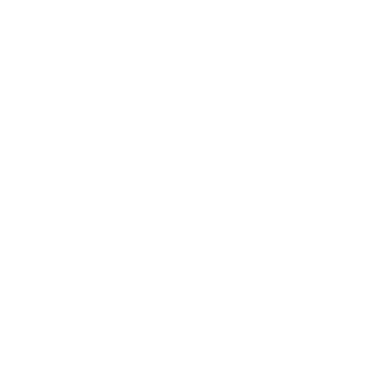 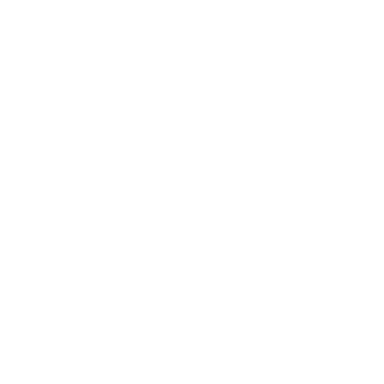 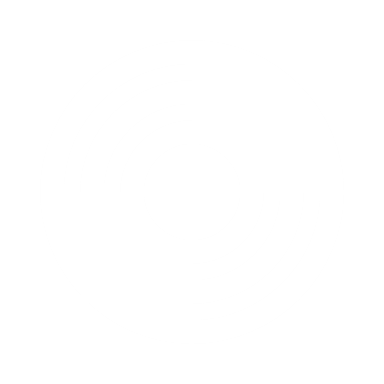 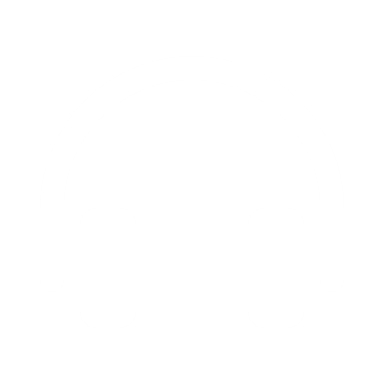 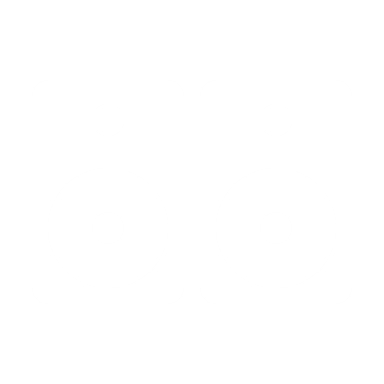 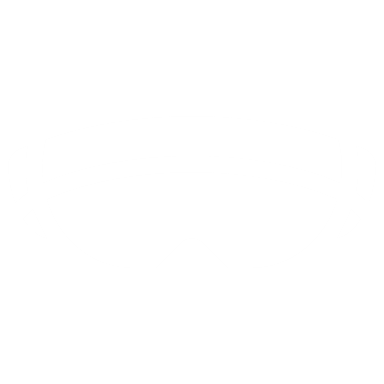 YOUR COMPANY NAME
15 May 2020
|   5
August 2020
September 2020
October 2020
November 2020
December 2020
File type support
Description formatting
Firefox Browser support
Filters
Auto Save
Current
Executive view
Advanced interactions
Account management
Custom colours
Near-Term
Allow team edits
Issue Map
Content sharing
Developer dashboard
Comments require approval
SQL Support
CMR Integration
Interactive messages
Future
YOUR COMPANY NAME
15 May 2020
|   6
Completed
In progress
Planned
Jan
Feb
Mar
Apr
May
Jun
New admin console
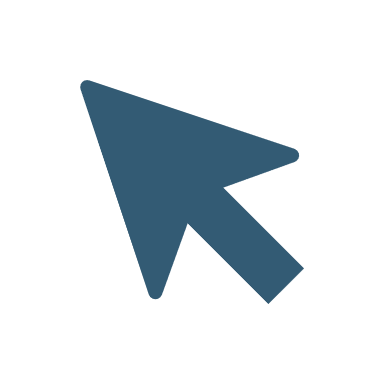 3rd party integrations
Technology Team
On premise backup
Security 2.0
Code review
Self-service portal
Shopping cart improvements
API
Mobile mock up
UX Improvements
UX Improvements
Cloud support
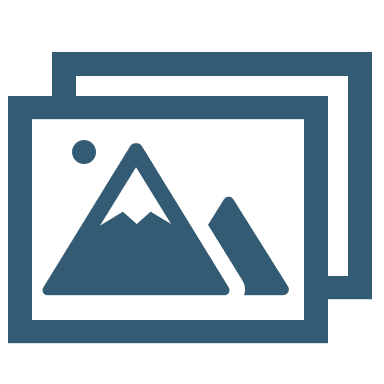 Design Mockup
Interaction dialogue box
Automatic renewal service
Android application
Ticketing System
Application upgrade
Q3 Initiative
Market analysis
SEO plan
Customer outreach
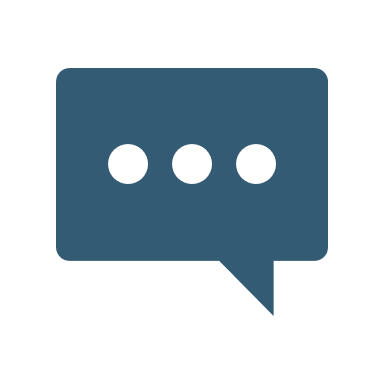 Marketing Strategy
Legal generation
Content review
Pricing review
Performance management
Analytics
YOUR COMPANY NAME
15 May 2020
|   7
1.1
1.2
1.3
2.1
2.2
Front-end prototype
Environment setup
Store review
Environment setup
Unit testing
Development
Repository deployment
Back-end engine
Demo staging
Integrated prototype
Back-end analytics
Feature A scope
Feature B scope
Analytics engine
Engineering review
MVP Requirements
Roadmap brief
Pilot
Launch
Backlog sweep
Item
Feature requirements
Feedback
Customer Testing
Feature release A-B
Wireframe
UX Design Templates
Feature-level design
UX Audit
High level design
UX
Metrics
QA
Variance testing
UAT
PM Testing
QA
YOUR COMPANY NAME
15 May 2020
|   8
Stage 01
Stage 02
Stage 03
Stage 04
Stage 05
Lorem ipsum dolor sit amet, cum modo comprehensam in. Sed nibh theophrastus in, ex dictas conceptam vis. Tollit labitur mediocritatem ne vim, nec sale oratio similique no, ad est eleifend comprehensam. Ut diam recusabo praesent vel.
Lorem ipsum dolor sit amet, cum modo comprehensam in. Sed nibh theophrastus in, ex dictas conceptam vis. Tollit labitur mediocritatem ne vim, nec sale oratio similique no, ad est eleifend comprehensam. Ut diam recusabo praesent vel.
Lorem ipsum dolor sit amet, cum modo comprehensam in. Sed nibh theophrastus in, ex dictas conceptam vis. Tollit labitur mediocritatem ne vim, nec sale oratio similique no, ad est eleifend comprehensam. Ut diam recusabo praesent vel.
Lorem ipsum dolor sit amet, cum modo comprehensam in. Sed nibh theophrastus in, ex dictas conceptam vis. Tollit labitur mediocritatem ne vim, nec sale oratio similique no, ad est eleifend comprehensam. Ut diam recusabo praesent vel.
Lorem ipsum dolor sit amet, cum modo comprehensam in. Sed nibh theophrastus in, ex dictas conceptam vis. Tollit labitur mediocritatem ne vim, nec sale oratio similique no, ad est eleifend comprehensam. Ut diam recusabo praesent vel.
Jun
Jul
Aug
Sept
Oct
YOUR COMPANY NAME
15 May 2020
|   9
Lorem ipsum dolor sit amet, cum modo comprehensam in.
Lorem ipsum dolor sit amet, cum modo comprehensam in.
Lorem ipsum dolor sit amet, cum modo comprehensam in.
Lorem ipsum dolor sit amet, cum modo comprehensam in.
Lorem ipsum dolor sit amet, cum modo comprehensam in.
Lorem ipsum dolor sit amet, cum modo comprehensam in.
Jan
Feb
Mar
Apr
May
Jun
Jul
Aug
Sep
Oct
Nov
Dec
Lorem ipsum dolor sit amet, cum modo comprehensam in.
Lorem ipsum dolor sit amet, cum modo comprehensam in.
Lorem ipsum dolor sit amet, cum modo comprehensam in.
Lorem ipsum dolor sit amet, cum modo comprehensam in.
Lorem ipsum dolor sit amet, cum modo comprehensam in.
Lorem ipsum dolor sit amet, cum modo comprehensam in.
YOUR COMPANY NAME
15 May 2020
|   10
2021
Quarter 2
Quarter 3
Jan
Feb
Mar
Apr
May
Jun
Jul
Web Team
New Admin Console
3rd party integrations
On premise backup
Security 2.0
Code review
Shopping cart improvements
Self service portal
API
Mobile Team
Mobile mockup
UX Improvements
Cloud Support
UX Improvements
Media Campaign
Automatic renewal
Interactive dialogue
Ticketing system
Q4 Initiative
Application upgrade
Marketing Team
Market analysis
Customer Outreach
SEO Plan
Itemive email
campaign
Pricing review
Content review
Lead Gen
Analytics
Performance management
YOUR COMPANY NAME
15 May 2020
|   11
2020
2021
2022
2023
Milestone
Milestone
Milestone
Milestone
Lorem ipsum dolor sit amet, cum modo comprehensam in. Sed nibh theophrastus in, ex dictas conceptam vis. 
Lorem ipsum dolor sit amet, cum modo comprehensam in.
Lorem ipsum dolor sit amet, cum modo comprehensam in. Sed nibh theophrastus in, ex dictas conceptam vis. 
Lorem ipsum dolor sit amet, cum modo comprehensam in.
Lorem ipsum dolor sit amet, cum modo comprehensam in. Sed nibh theophrastus in, ex dictas conceptam vis. 
Lorem ipsum dolor sit amet, cum modo comprehensam in.
Lorem ipsum dolor sit amet, cum modo comprehensam in. Sed nibh theophrastus in, ex dictas conceptam vis. 
Lorem ipsum dolor sit amet, cum modo comprehensam in.
YOUR COMPANY NAME
15 May 2020
|   12
Milestone
Lorem ipsum dolor sit amet, cum modo comprehensam in. Sed nibh theophrastus in, ex dictas conceptam vis.
Milestone
Milestone
Lorem ipsum dolor sit amet, cum modo comprehensam in. Sed nibh theophrastus in, ex dictas conceptam vis.
Milestone
Lorem ipsum dolor sit amet, cum modo comprehensam in. Sed nibh theophrastus in, ex dictas conceptam vis.
Lorem ipsum dolor sit amet, cum modo comprehensam in. Sed nibh theophrastus in, ex dictas conceptam vis.
2021
2022
2024
2023
YOUR COMPANY NAME
15 May 2020
|   13
Milestone 01
Lorem ipsum dolor sit amet, cum modo comprehensam in. Sed nibh theophrastus in, ex dictas conceptam vis.  Lorem ipsum dolor sit amet, cum modo comprehensam in.
Milestone 02
Lorem ipsum dolor sit amet, cum modo comprehensam in. Sed nibh theophrastus in, ex dictas conceptam vis.  Lorem ipsum dolor sit amet, cum modo comprehensam in.
Milestone 03
Lorem ipsum dolor sit amet, cum modo comprehensam in. Sed nibh theophrastus in, ex dictas conceptam vis.  Lorem ipsum dolor sit amet, cum modo comprehensam in.
Milestone 04
Lorem ipsum dolor sit amet, cum modo comprehensam in. Sed nibh theophrastus in, ex dictas conceptam vis.  Lorem ipsum dolor sit amet, cum modo comprehensam in.
Milestone 05
Lorem ipsum dolor sit amet, cum modo comprehensam in. Sed nibh theophrastus in, ex dictas conceptam vis.  Lorem ipsum dolor sit amet, cum modo comprehensam in.
YOUR COMPANY NAME
15 May 2020
|   14
Item
DEV
UX & UI
Marketing
Roadmap brief
Pilot
Launch
Features Release
Backlog
Pilot
B Scope
Demo Release
Roadmap brief
Feedback
Launch
Launch
Audit
B Scope
Schedule
Audit
UX Audit
B Scope
Feedback
Metrics
Story Review
Roadmap brief
B Scope
Launch
In
Progress
Demo Release
B Scope
Launch
Feedback
Feedback
Roadmap brief
UAT
Audit
QA /
Audit
Feedback
B Scope
YOUR COMPANY NAME
15 May 2020
|   15
Milestone
Milestone
Milestone
Milestone
Milestone
Lorem ipsum dolor sit amet, cum modo comprehensam in. Sed nibh theophrastus in, ex dictas conceptam vis.
Lorem ipsum dolor sit amet, cum modo comprehensam in. Sed nibh theophrastus in, ex dictas conceptam vis.
Lorem ipsum dolor sit amet, cum modo comprehensam in. Sed nibh theophrastus in, ex dictas conceptam vis.
Lorem ipsum dolor sit amet, cum modo comprehensam in. Sed nibh theophrastus in, ex dictas conceptam vis.
Lorem ipsum dolor sit amet, cum modo comprehensam in. Sed nibh theophrastus in, ex dictas conceptam vis.
2021
2022
2023
2024
2020
YOUR COMPANY NAME
15 May 2020
|   16
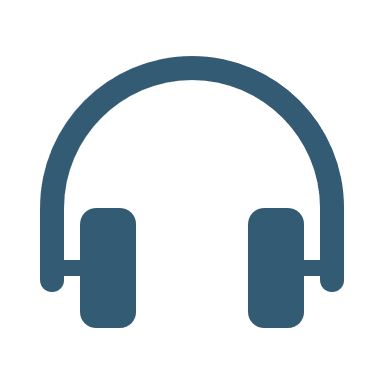 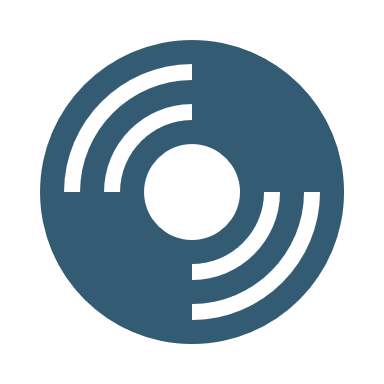 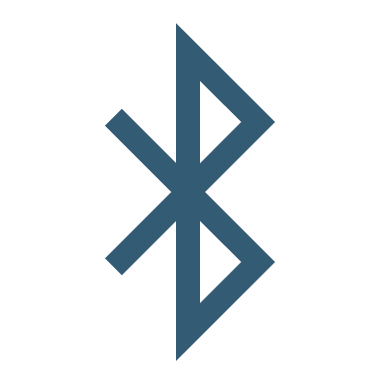 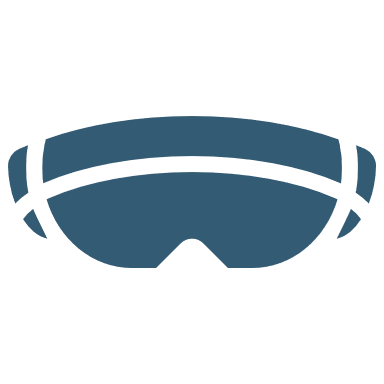 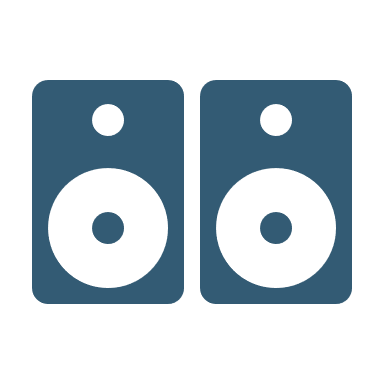 Q1, 2021
Q2, 2022
Q3, 2023
Q4, 2024
Q1, 2025
Milestone 01
Milestone 02
Milestone 03
Milestone 04
Milestone 05
Lorem ipsum dolor sit amet, cum modo comprehensam in. Sed nibh theophrastus in, ex dictas conceptam vis.
Lorem ipsum dolor sit amet, cum modo comprehensam in. Sed nibh theophrastus in, ex dictas conceptam vis.
Lorem ipsum dolor sit amet, cum modo comprehensam in. Sed nibh theophrastus in, ex dictas conceptam vis.
Lorem ipsum dolor sit amet, cum modo comprehensam in. Sed nibh theophrastus in, ex dictas conceptam vis.
Lorem ipsum dolor sit amet, cum modo comprehensam in. Sed nibh theophrastus in, ex dictas conceptam vis.
YOUR COMPANY NAME
15 May 2020
|   17
Milestone 01
Milestone 02
Milestone 03
Lorem ipsum dolor sit amet, cum modo comprehensam in. Sed nibh theophrastus in, ex dictas
Lorem ipsum dolor sit amet, cum modo comprehensam in. Sed nibh theophrastus in, ex dictas
Lorem ipsum dolor sit amet, cum modo comprehensam in. Sed nibh theophrastus in, ex dictas
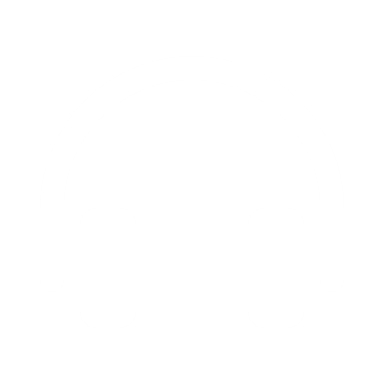 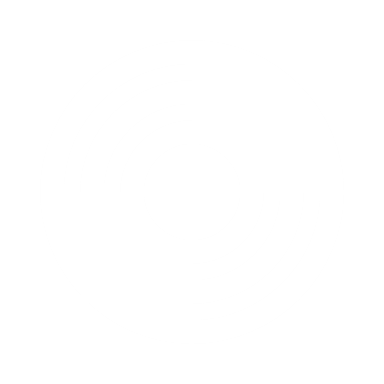 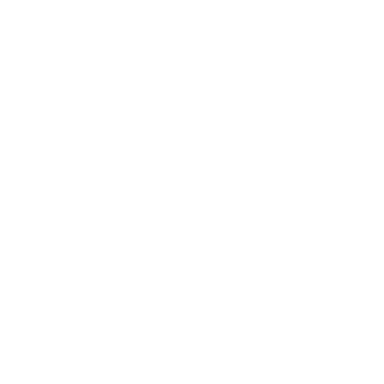 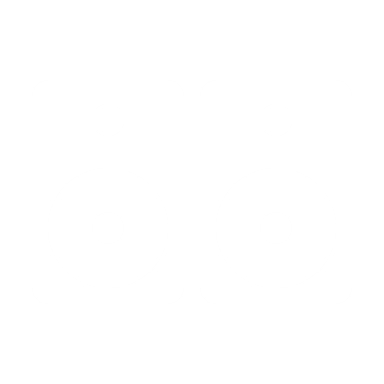 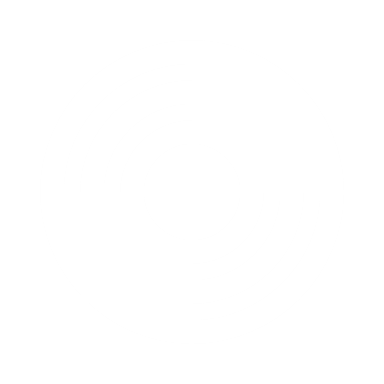 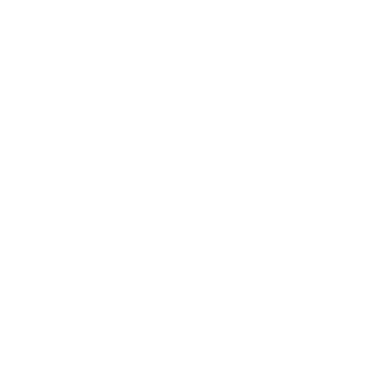 Milestone 04
Milestone 05
Milestone 06
Lorem ipsum dolor sit amet, cum modo comprehensam in. Sed nibh theophrastus in, ex dictas
Lorem ipsum dolor sit amet, cum modo comprehensam in. Sed nibh theophrastus in, ex dictas
Lorem ipsum dolor sit amet, cum modo comprehensam in. Sed nibh theophrastus in, ex dictas
YOUR COMPANY NAME
15 May 2020
|   18
2020
2021
2022
2023
2024
Lorem ipsum dolor sit amet, cum modo comprehensam in.
Lorem ipsum dolor sit amet, cum modo comprehensam in.
Lorem ipsum dolor sit amet, cum modo comprehensam in.
Lorem ipsum dolor sit amet, cum modo comprehensam in.
Lorem ipsum dolor sit amet, cum modo comprehensam in. Sed nibh theophrastus in, ex dictas conceptam vis. Re values lorem ipsum dolor sit amet, cum modo comprehensam in.
YOUR COMPANY NAME
15 May 2020
|   19
YOUR COMPANY NAME
15 May 2020
|   20
YOUR COMPANY NAME
15 May 2020
|   21